UNIVERSIDADE ABERTA DO SUS – UNASUSUNIVERSIDADE FEDERAL DE PELOTASESPECIALIZAÇÃO EM SAÚDE DA FAMÍLIAMODALIDADE À DISTÂNCIA
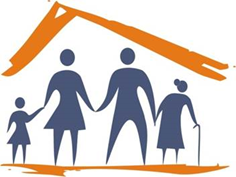 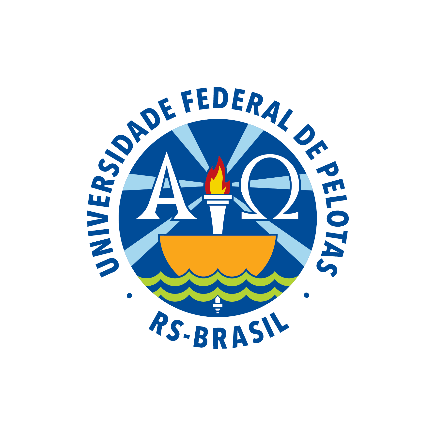 Melhoria da Atenção a saúde da criança de zero a setenta e dois meses, na UBS SANSCA, Pelotas/RS.
Andréia Saratt Lima Acevedo

Orientador: Maria Emilia Nunes Bueno
IMPORTÂNCIA DA AÇÃO PROGRAMÁTICA
PUERICULTURA
Promoção e prevenção
Ver a criança como um todo
Crescimento e desenvolvimento plenos
Educação
Diminuição da morbi-mortalidade
CARACTERIZAÇÃO MUNICIPIO PELOTAS
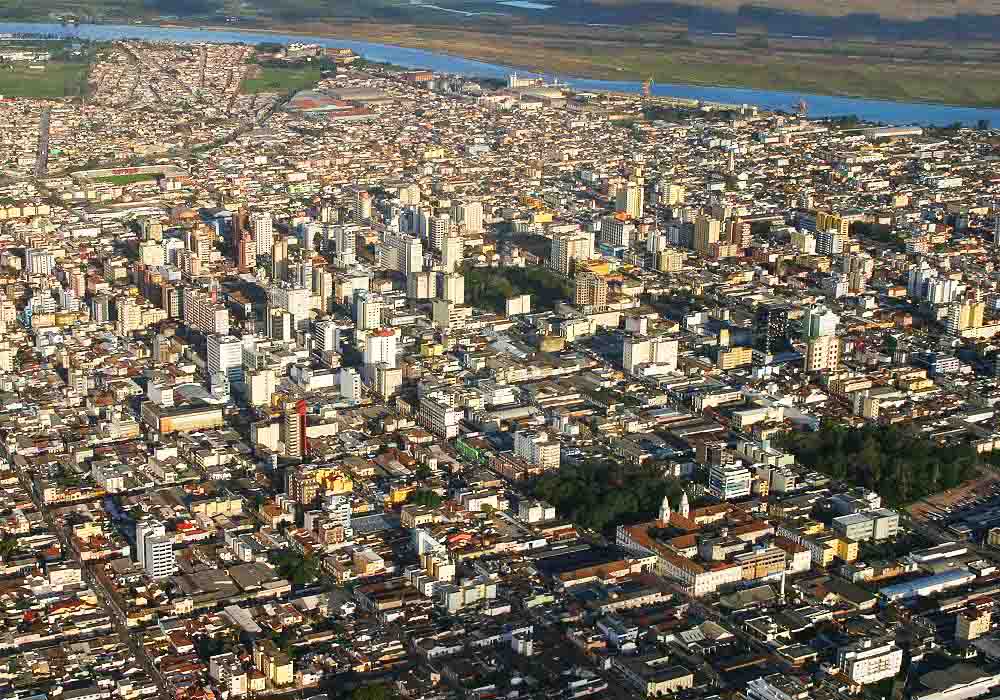 CARACTERIZAÇÃO MUNICIPIO
PELOTAS - RS
Terceira maior cidade do Estado
328.275 habitantes 
51 Unidades Básicas de Saúde (UBS): 45 S.M.S., 3 UCPel ,3 UFPel. 
34 UBS são ESF e 37 unidades com ESB
5 hospitais,  1 PS adulto e um pediátrico, 1UBAI
1CEO e 1 Centro de Especialidades Médicas
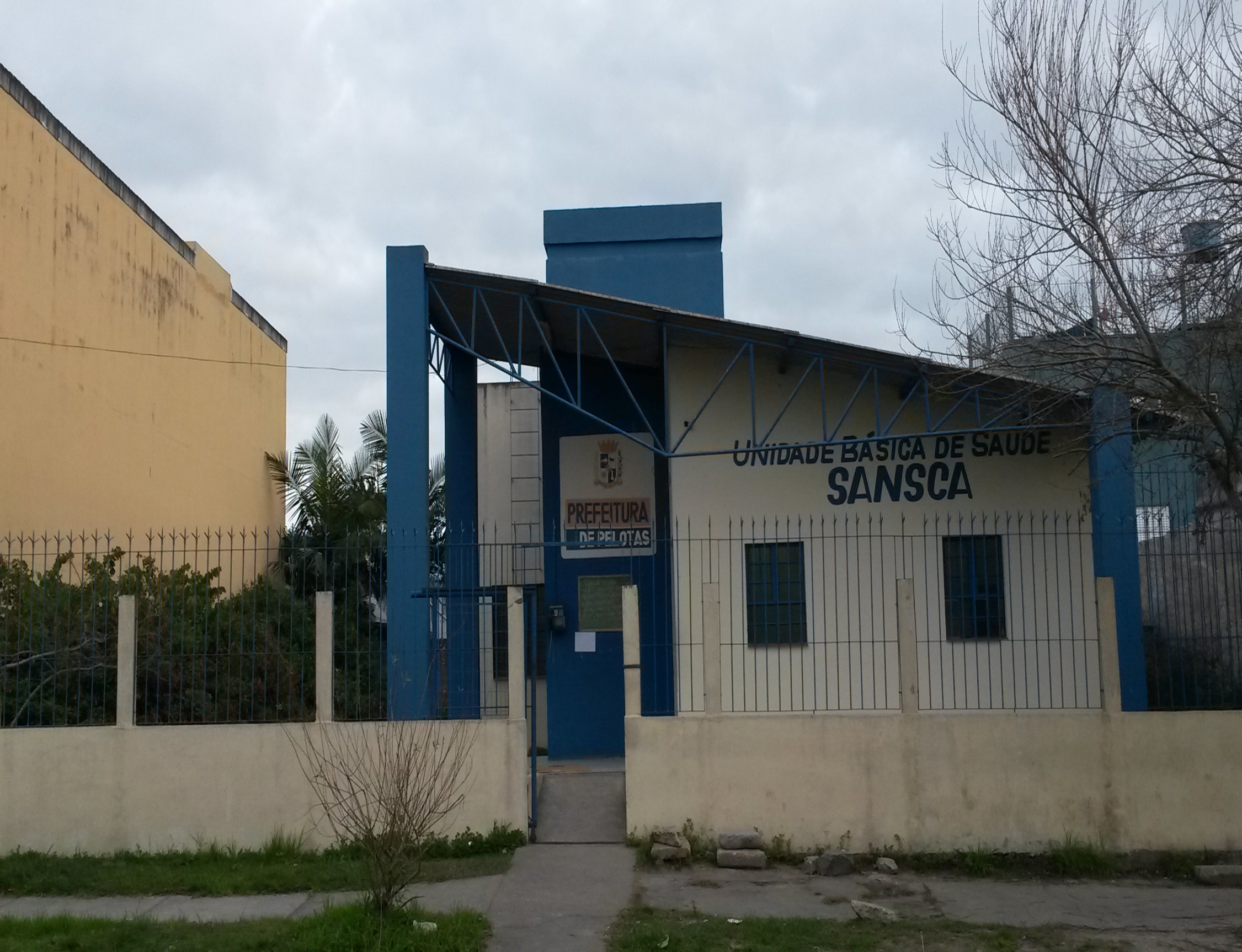 CARACTERIZAÇÃO DA UNIDADE BÁSICA 
DE SAÚDE.
CARACTERIZAÇÃO DA UNIDADE BÁSICA 
DE SAÚDE.
UBS SANSCA-  centro do município. Inaugurada em 2008,  boas condições estruturais. 

Uma equipe de ESF. Seis Agentes Comunitários de Saúde – ACS;  sete microáreas

Sem ESB.

Cadastradas 1100 famílias-3265 pessoas. População heterogênea.

163 crianças com até 72 meses.
SITUAÇÃO ANTES DA INTERVENÇÃO
Não havia atendimento programado para as crianças pelo médico da ESF.
Sem adoção de protocolo.
Realizado por técnica de enfermagem.
Indicadores ruins- atraso nas consultas, na realização do teste do pezinho, no monitoramento do crescimento e desenvolvimento e no controle das vacinas.
OBJETIVO GERAL
Melhorar a atenção à saúde da criança entre 0 a 72 meses na área de abrangência da Unidade Básica de Saúde SANSCA, no município de Pelotas/RS.
METODOLOGIA
MONITORAMENTO E AVALIAÇÃO
Monitoramento e avaliação periódica das metas estabelecidas.
ORGANIZAÇÃO E GESTÃO DO SERVIÇO
Cadastrar a população de crianças entre zero e 72 meses;
Priorizar o atendimento de crianças, principalmente de alto risco;
Fazer busca ativa;
Sistema de alerta na ficha de acompanhamento;
ORGANIZAÇÃO E GESTÃO DO SERVIÇO
Garantir referencia;
Garantir o material necessário para a puericultura e cumprimento das metas;
Registrar as informações adequadamente em material específico;
Definir atribuições;
Organizar atividades educativas nas escolas.
ENGAJAMENTO PÚBLICO
Orientar a comunidade sobre o programa e  benefícios;

 Informar às mães e a comunidade sobre a importância da realização da primeira consulta  e do teste do pezinho na primeira semana de vida, desenvolvimento esperado de acordo a faixa etária, calendário vacinal, suplementação de ferro, avaliação da saúde bucal, TAN;

Promover a participação de membros da comunidade e da escola na organização, planejamento e gestão das ações de saúde para as crianças assim como sua avaliação  e monitoramento.
QUALIFICAÇÃO DA PRÁTICA CLÍNICA
Capacitação da equipe no acolhimento das crianças e família;
Capacitação da equipe nas ações que devem ser realizadas durante a intervenção para alcançarmos as metas estabelecidas.
LOGÍSTICA
Adoção do Manual Técnico Saúde da criança: Crescimento e Desenvolvimento (2012);
Utilização da Caderneta de Saúde da Criança, a ficha espelho e o prontuário da criança; 
Acompanhamento mensal através da planilha eletrônica de coleta de dados.
OBJETIVOSMETAS  RESULTADOS
Objetivo 1: Ampliar a cobertura do Programa de Saúde da Criança.
Meta 1.1. Ampliar a cobertura da atenção à saúde para 70% das crianças.
Proporção de crianças entre zero e 72 meses inscritas no programa da unidade de saúde.
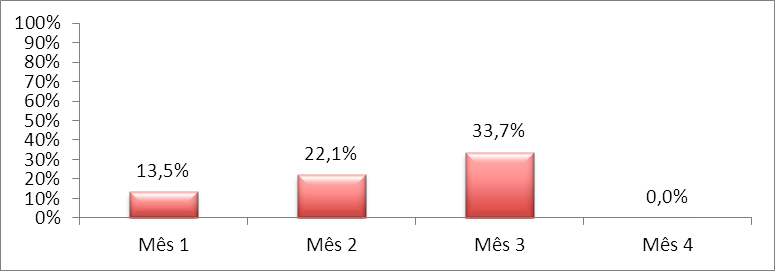 Mês 1: 22
Mês 2: 36
Mês 3: 55
Não foi possível alcançar a meta estipulada: não contabilizados os retornos, pouco tempo da intervenção.
Objetivo 2: Melhorar a qualidade do atendimento à criança.
Meta 2.1: Realizar a primeira consulta na primeira semana de vida para 100%  das crianças cadastradas.
Proporção de crianças com primeira consulta na primeira  semana de vida.
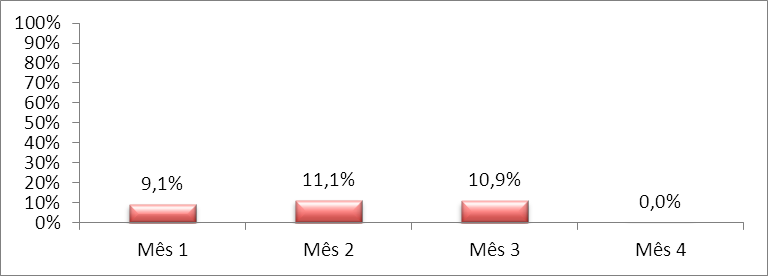 Mês 1: 2/22
Mês 2: 4/36
Mês 3: 6/55
M
Não alcançamos a meta: não percepção da importância, intercorrências (3).  16 RN.
Objetivo 2: Melhorar a qualidade do atendimento.
Meta 2.2: Monitorar o crescimento em 100% das crianças.
Meta 2.3: Monitorar 100% das crianças com déficit de peso (3 em acompanhamento).
Meta 2.4: Monitorar 100% das crianças com excesso de peso. Não tivemos crianças nesta condição.
Meta 2.5: Monitorar o desenvolvimento em 100% das crianças. 
 Metas atingidas em 100% em todos os meses da intervenção
Meta 2.6: Vacinar 100% das crianças de acordo com a idade.
Não foi possível alcançarmos a meta devido a falta da vacina BCG no município (3 crianças)
Proporção de crianças com vacinação em dia para a idade.
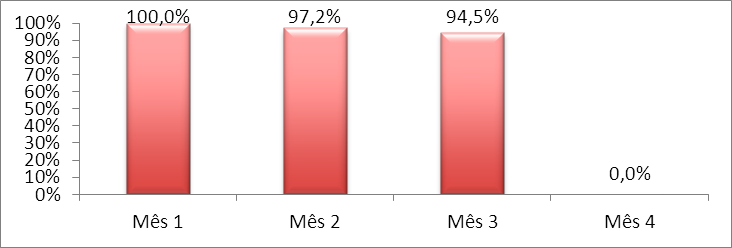 52/55
22/22
35/36
Meta 2.7: Realizar suplementação de ferro em 100% das crianças de 6 a 24 meses.
Meta atingida
Meta 2.8: Realizar triagem auditiva em 100% das crianças.
Meta não atingida: de interesse das mães. (16 --- 10).
Proporção de crianças com triagem auditiva.
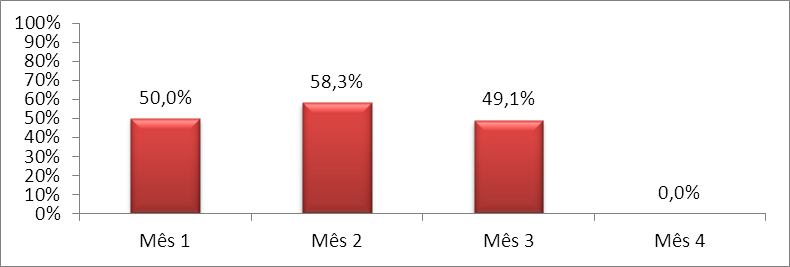 Mês 3: 27/55
Mês 2: 21/36
Mês 1: 11/22
Meta 2.9: Realizar teste do pezinho em 100% das crianças até 7 dias de vida.
Proporção de crianças com teste do pezinho realizado até 7 dias de vida.
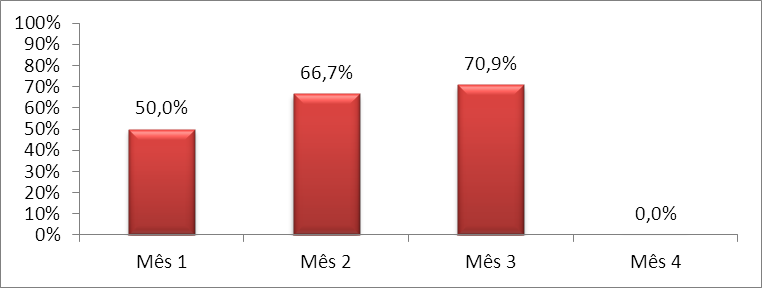 Mês 1: 11/22
Mês 2: 24/36
Mês 3: 39/55
Meta 2.10: Realizar avaliação da necessidade de atendimento odontológico em 100% das crianças de 6 e 72 meses.
Meta atingida
Meta 2.11: Realizar primeira consulta odontológica para 100% das crianças de 6 a 72 meses de idade.
Proporção de crianças de 6 a 72 meses com primeira consulta odontológica
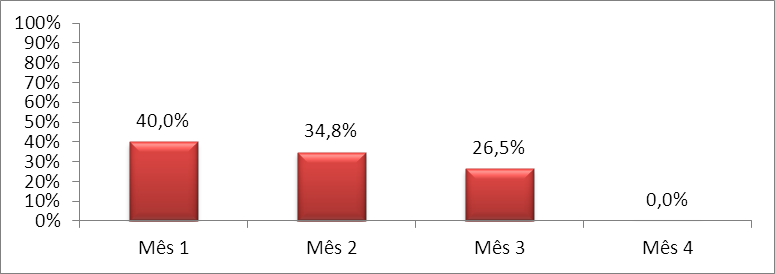 Mês 2: 8/36
Mês 3: 9/55
Mês 1: 6/22
.
Objetivo 3: Melhorar a adesão ao programa de Saúde da Criança.
Meta 3.1: Fazer busca ativa de 100% das crianças faltosas às consultas. 
Objetivo 4: Melhorar o registro das informações.
Meta 4.1: Manter registro na ficha de acompanhamento/ espelho da saúde da criança de 100% das crianças que consultam no serviço.
Atingida (ficha espelho)
Atingida (5)
Objetivo 5: Mapear as crianças de risco pertencentes à área de abrangência.     
Meta 5.1: Realizar avaliação de risco em 100% das crianças cadastradas no programa
ATINGIDA
Objetivo 6: Promover a saúde das crianças.
Meta 6.1: Dar  orientações para prevenir acidentes na infância em 100%  das consultas de saúde da criança.
Meta 6.2: Colocar  100% das crianças para mamar durante a primeira consulta.
Metas atingidas em 100% em todos os meses.
Objetivo 6: Promover a saúde das crianças.
Meta 6.3: Fornecer orientações nutricionais de acordo com a faixa etária para 100% das crianças

Meta 6.4: Fornecer orientações sobre higiene bucal, etiologia e prevenção da cárie para 100% das crianças de acordo com a faixa etária.
Metas atingidas em 100% em todos os meses.
DISCUSSÃO
Implantação do atendimento em puericultura com aumento da cobertura, melhora da qualidade do atendimento, melhora da adesão e do registro das informações, mapeamento das crianças de risco  e promoção da saúde das crianças;
Capacitação da equipe;
Trabalho integrado;
Fortalecimento da UBS com trabalho integral.
DISCUSSÃO
Boa aceitação pela comunidade e equipe tendo incorporado a rotina da UBS o atendimento das crianças;
Dificuldades: alcançar a cobertura (pouco tempo, não contabilização dos retornos);
Continuidade da puericultura com mudança no dia e intercalar com enfermeira, VD aos RN  e teste pezinho a tarde.
REFLEXÃO CRÍTICA
Caso  clínico;
Fórum de clínica;
Análise situacional, conhecer a realidade da UBS objetivamente;
Aumento do vínculo com a comunidade e equipe;
Atualização;
Fazer a diferença na vida das crianças.
REFERENCIAS 
Brasil. Ministério da Saúde. Secretaria de Atenção à Saúde. Departamento de Atenção Básica. Saúde da criança : crescimento e desenvolvimento / Ministério da Saúde. Secretaria de Atenção à Saúde. Departamento de Atenção Básica. – Brasília : Ministério da Saúde, 2012. 272 p.: il. – (Cadernos de Atenção Básica, nº 33)

 DEL CIAMPO, Luiz Antonio et al . O Programa de Saúde da Família e a Puericultura. Ciênc. saúde coletiva, Rio de Janeiro, v.11, n.3, p.739-743, 2006. Disponível em  http://www.scielo.br/pdf/csc/v11n3/30988.pdf >  Acesso em: 01 nov.2014
OBRIGADA!
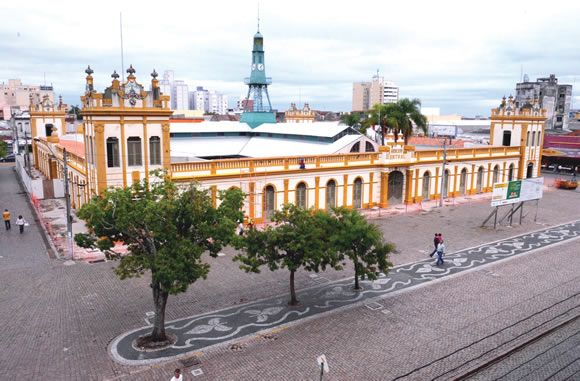